NOAA’s Digital CoastMore Than Just Data
Tarice Taylor
Lynker Team on contract with NOAA Office for Coastal Management
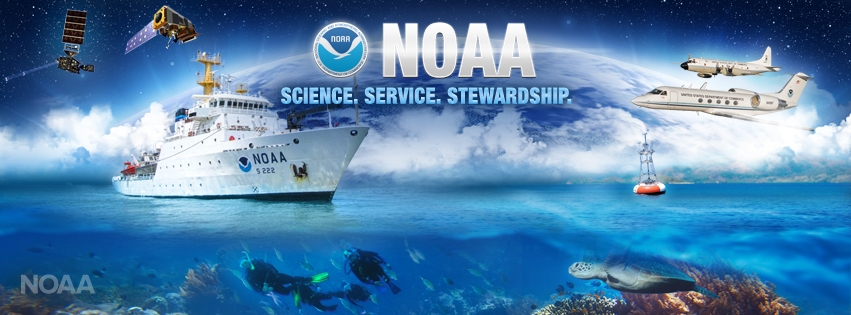 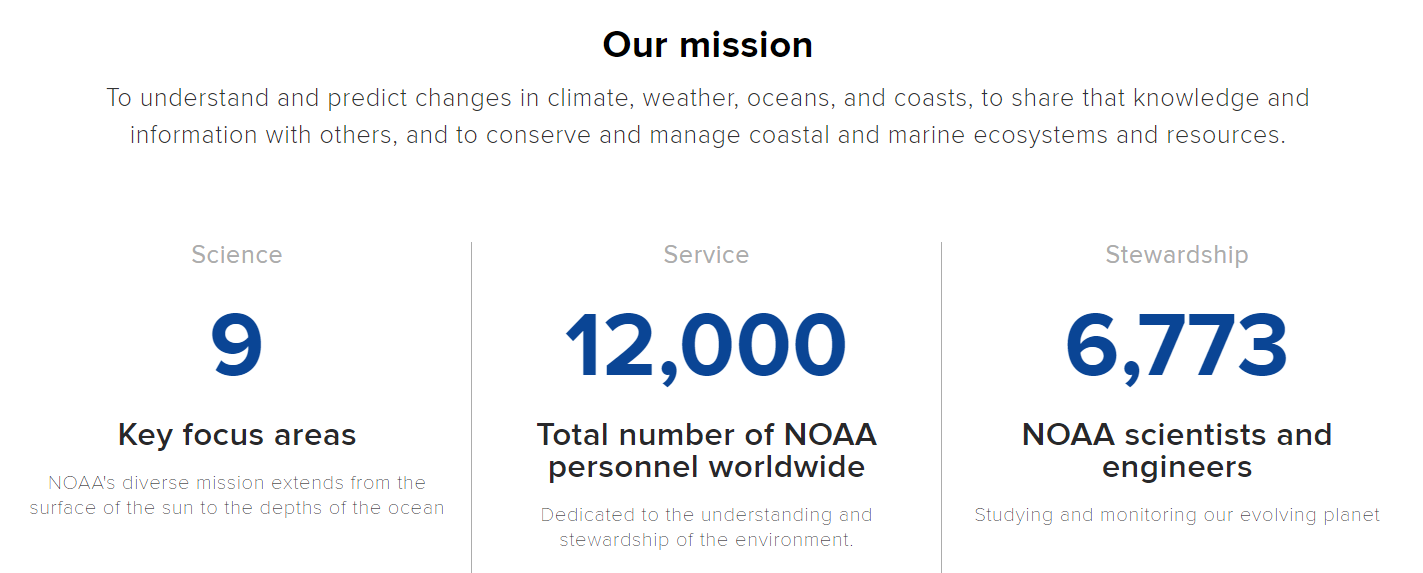 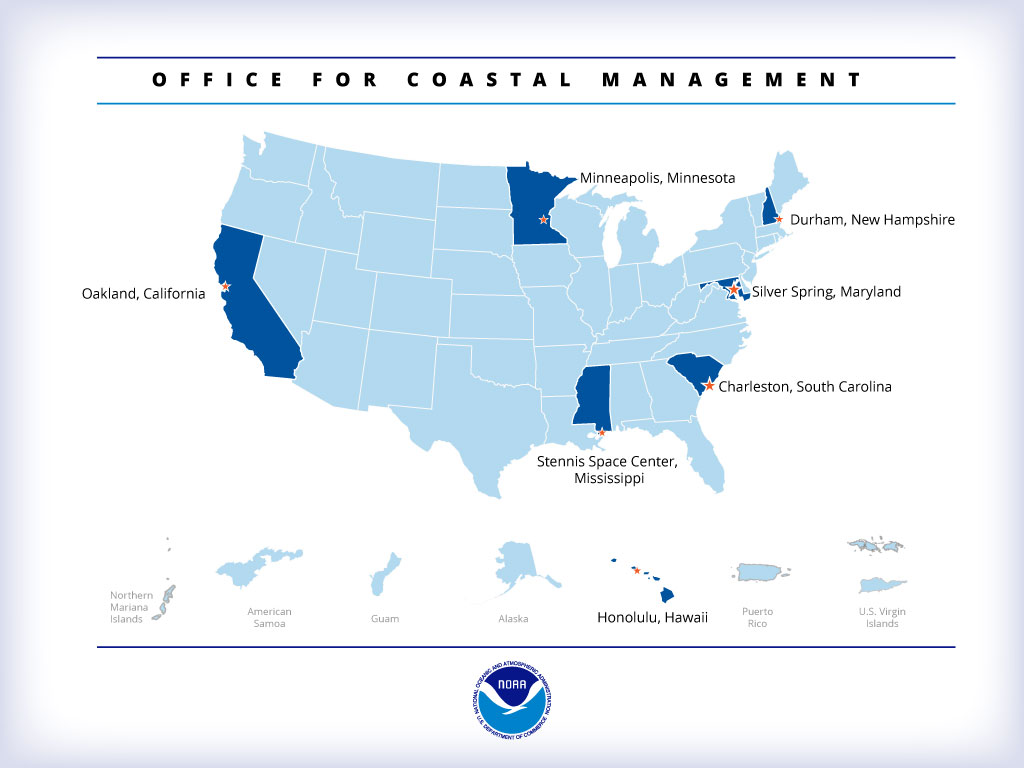 Approximately 250 people around the country
[Speaker Notes: • “Boots on the ground” is a foundational concept. Home offices are in Charleston and Silver Spring, but staff members are located throughout the coastal zone, working to serve coastal managers. 

This agency, housed within NOAA’s National Ocean Service, oversees major initiatives that include the National Coastal Zone Management Program, the Coral Reef Conservation Program, the Digital Coast, and the National Estuarine Research Reserve System.

OCM fosters sound approaches to coastal management through collaborative and leveraged approaches, science-based decision making, capacity building, smart governance and investments, and inspiring, educating, and motivating people]
Digital Coast Partnership
American Planning Association (APA)
Association of State Floodplain Managers (ASFPM)
Coastal States Organization (CSO)
National Association of Counties (NACo)
National Estuarine Research Reserve Association (NERRA)
National States Geographic Information Council (NSGIC)
The Nature Conservancy (TNC)
Urban Land Institute (ULI)
NOAA Office for Coastal Management (OCM)
[Speaker Notes: Key Message: The Digital Coast Partnership started in 2007 with 6 members: NOAA, ASFPM, CSO, NACo, NSGIC, and TNC. It was expanded in 2010 to include APA and again in 2013 to include NERRA and ULI. 

These national level organizations represent coastal managers at various scales: state (CSO) and local (NACo), or represent subject matter expertise in coastal issue areas: coastal inundation (ASFPM), natural/nature-based techniques (TNC), geospatial information management (NSGIC), planning (APA) and real estate/land development (ULI).]
Digital Coast Enabling Platform
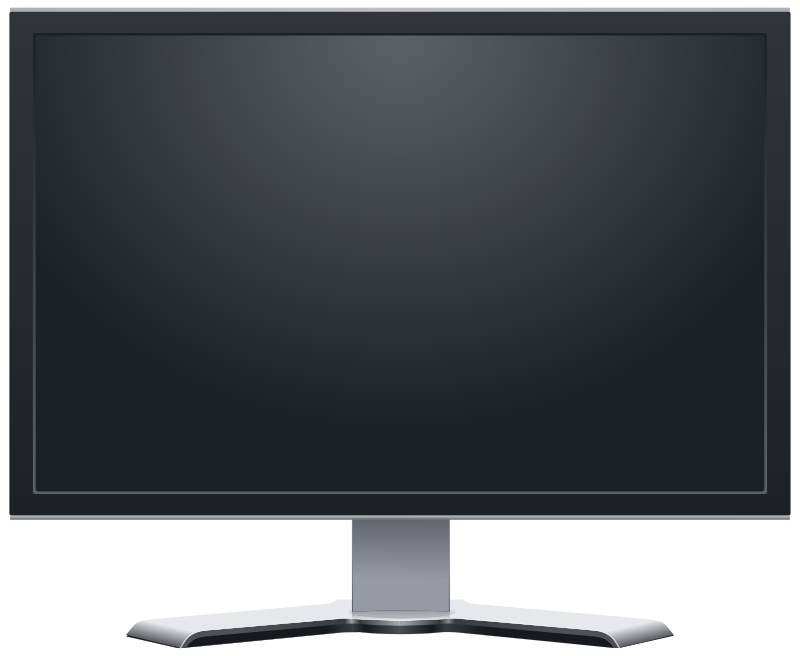 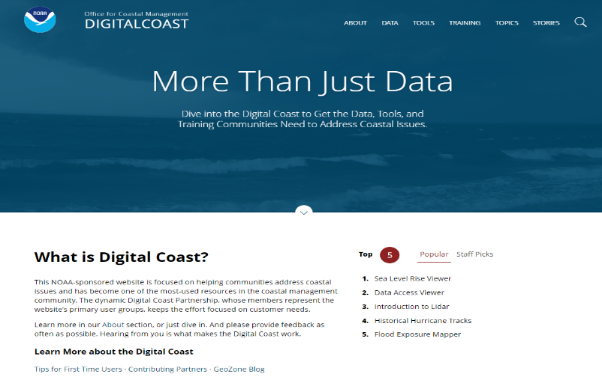 coast.noaa.gov/digitalcoast
[Speaker Notes: Key Message: Most people know the Digital Coast by our web presence, but it is important to note that the Digital Coast is more than just a website. It is also a Partnership (more on this in a moment). The Digital Coast Enabling Platform is built on the interaction between the Digital Coast Partners and users and the website. This connection is critical to the platform’s success.]
More About Digital Coast
Approach: Bring the geospatial and coastal management communities together
Outcome: A constituent-driven, integrated enabling platform supporting coastal resource management
A Small Sampling of Our Contributors
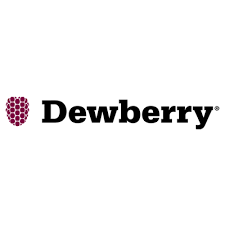 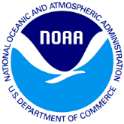 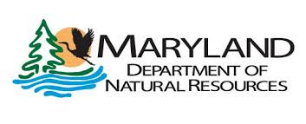 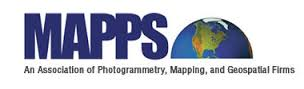 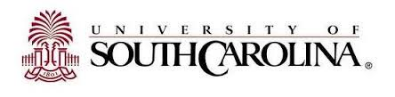 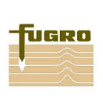 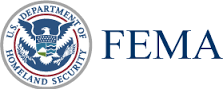 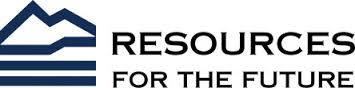 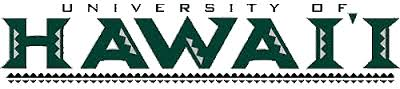 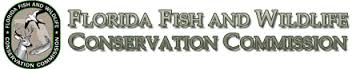 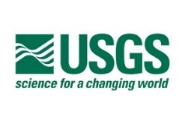 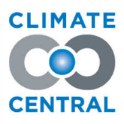 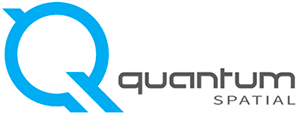 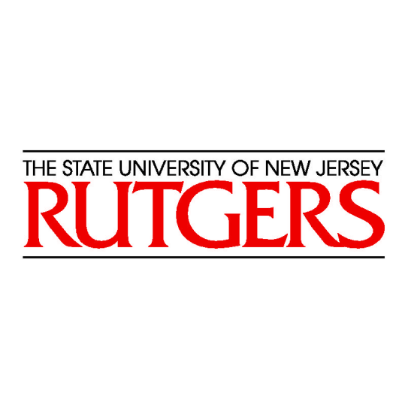 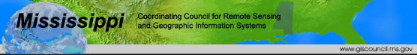 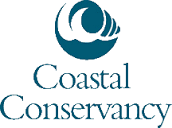 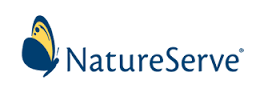 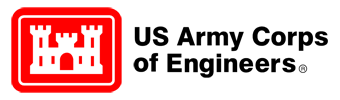 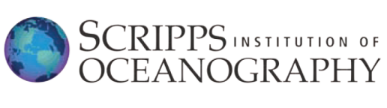 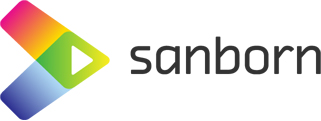 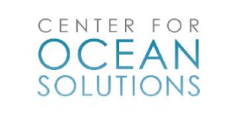 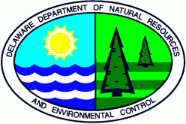 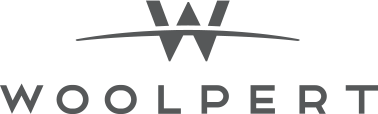 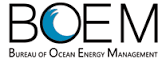 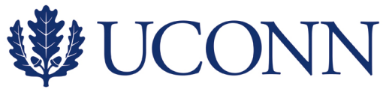 Digital Coast Website
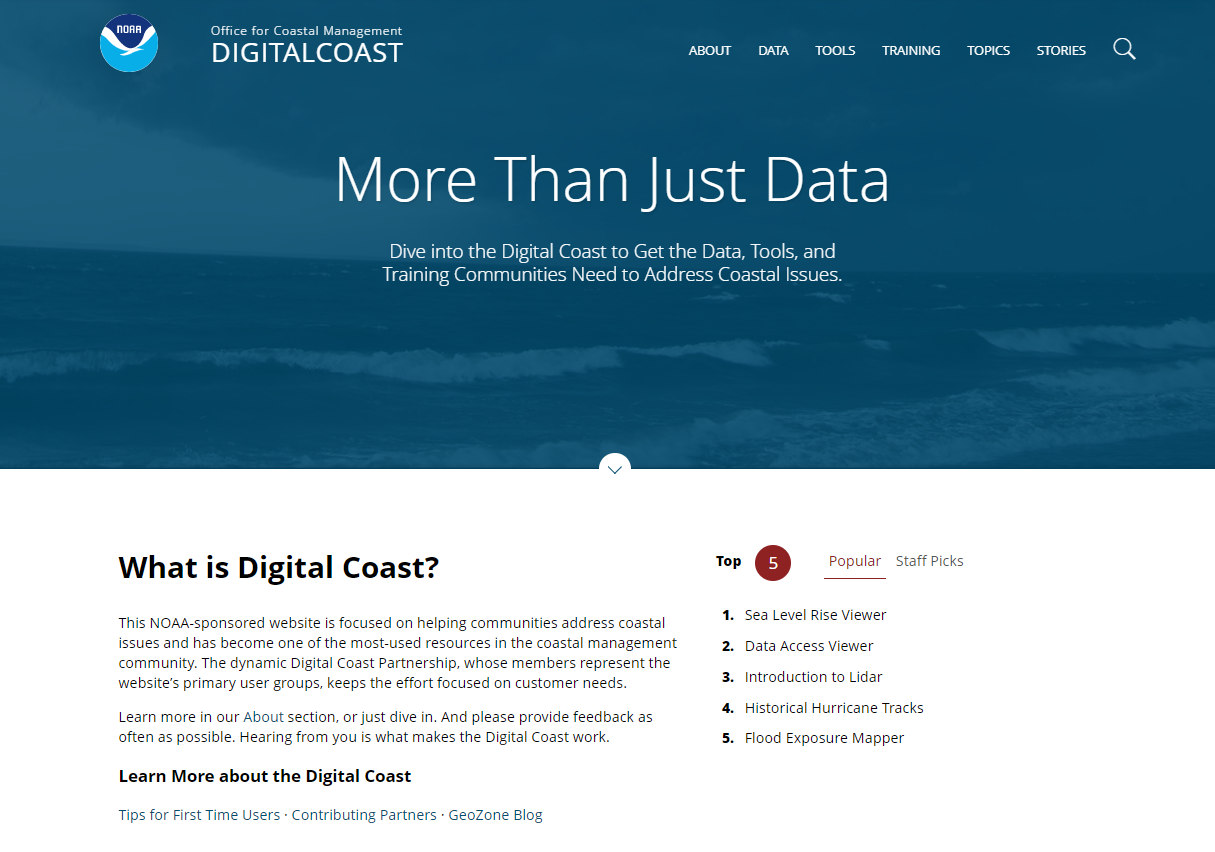 Data, tools, training, and case studies
Enhanced utility and application
Demonstration of geospatial information
Sample of Coastal Community Questions
How many people in county’s coastal floodplain?
How can I assess stormwater flooding risk?
What are potential impacts of coastal storms and sea level rise?
How many jobs in my state or county are supported by the ocean?
Where do I find lidar and other geospatial data for my area?
Where can I find training and other learning resources?
How is the coastal landscape changing over time?
A Broad Spectrum Approach: Facilitating Use and Application
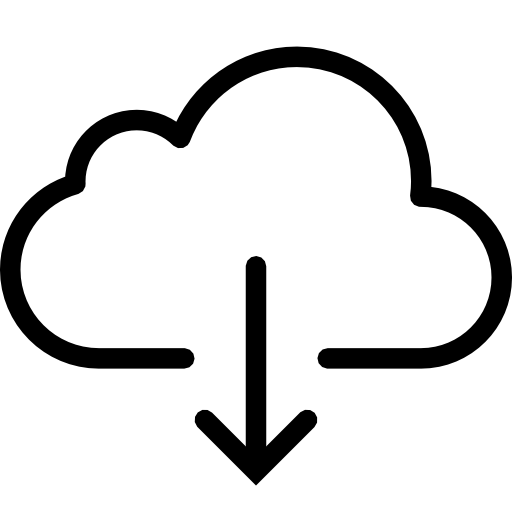 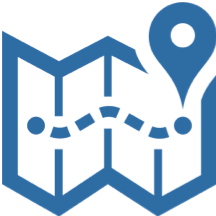 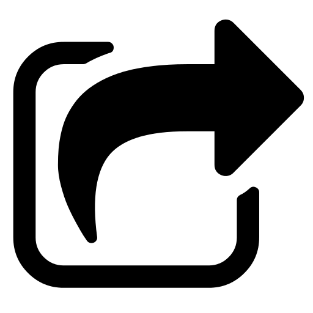 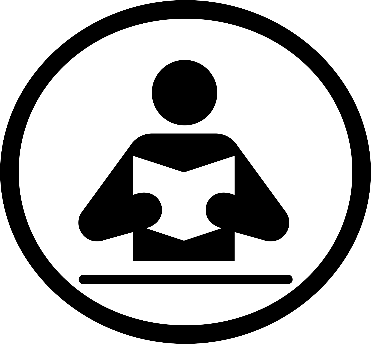 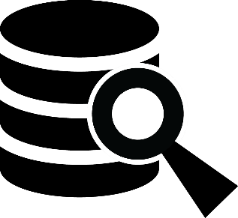 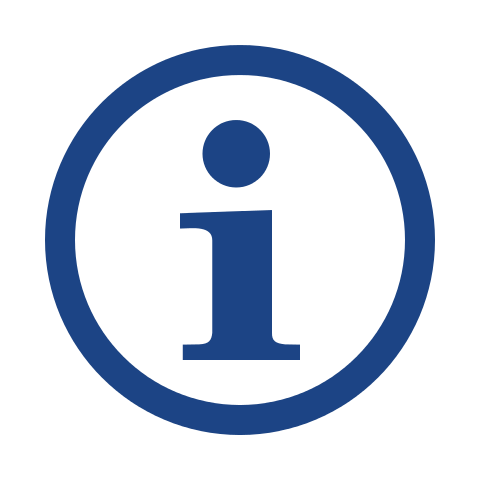 DISCOVER
DOWNLOAD
MAP
ANALYZE
LEARN
SHARE
INFORMATION
DATA
ACTION
[Speaker Notes: DISCOVER info on the C-CAP land cover data set, DOWNLOAD land cover data for your community via the Data Access Viewer, DEVELOP mash-ups with ESRI and Open Geospatial Consortium map services, ANALYZE change in your county with Land Cover Atlas, LEARN from data experts through recorded webinars, SHARE outcomes with others through stories from the field]
Digital Coast by the Numbers
Training
190+ learning resources

Stories from the Field
120+  narratives
Data
100+ terabytes 
40+ national-level data sets
Tools
65+ tools
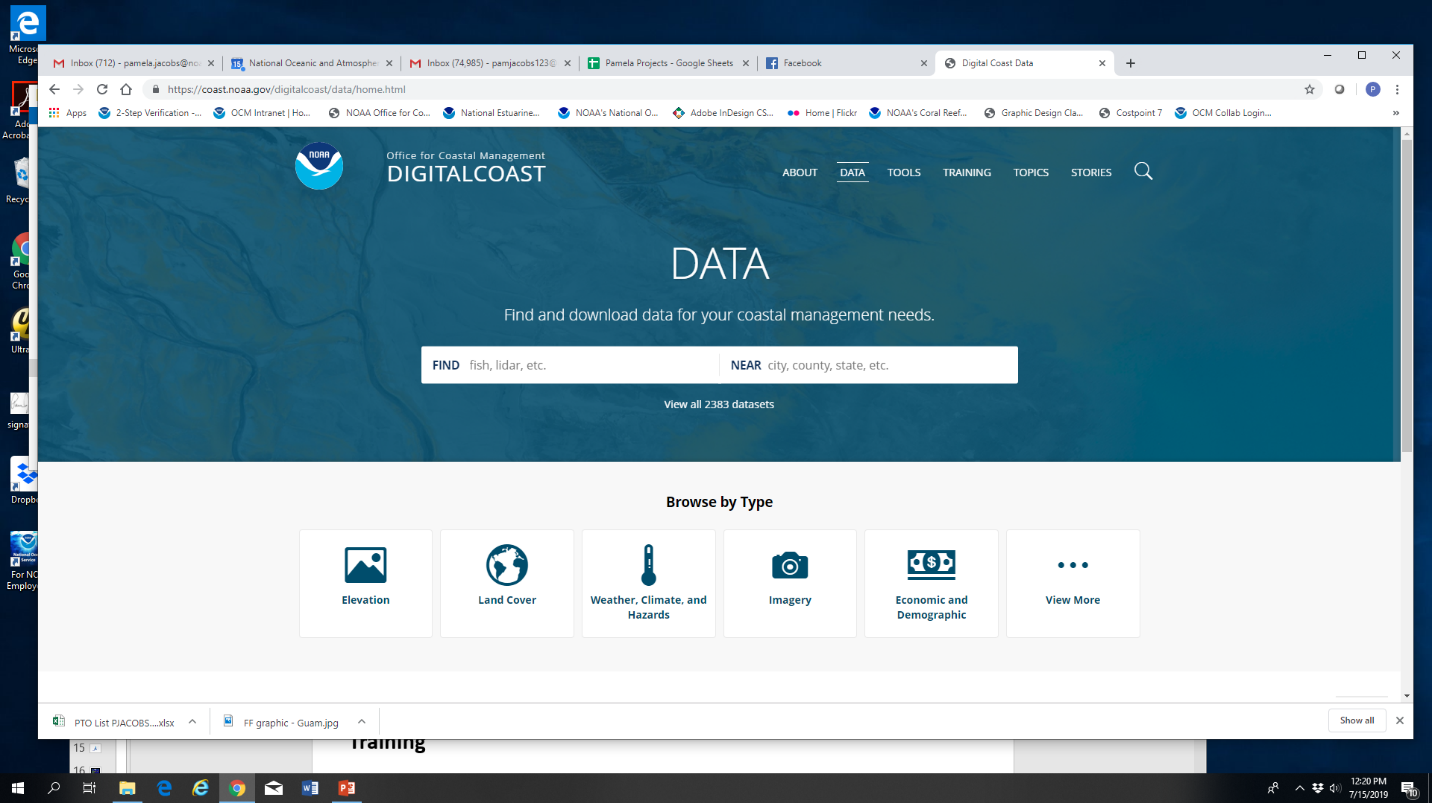 [Speaker Notes: Data
 100+ terabytes of high-resolution elevation data, land cover data, and orthoimagery
 200+ web mapping services
 Linkages to over 40 national-level coastal data sets
Tools
 An inventory of over 68 tools – many provide visualization and analysis capabilities without need for GIS software
Training
 Over 190 learning resources
 Classroom and online instructor-led training, self-guided resources, publications & quick references, case studies, videos & webinars
Stories from the Field
 120+ narratives that demonstrate the application of geospatial information to coastal issues]
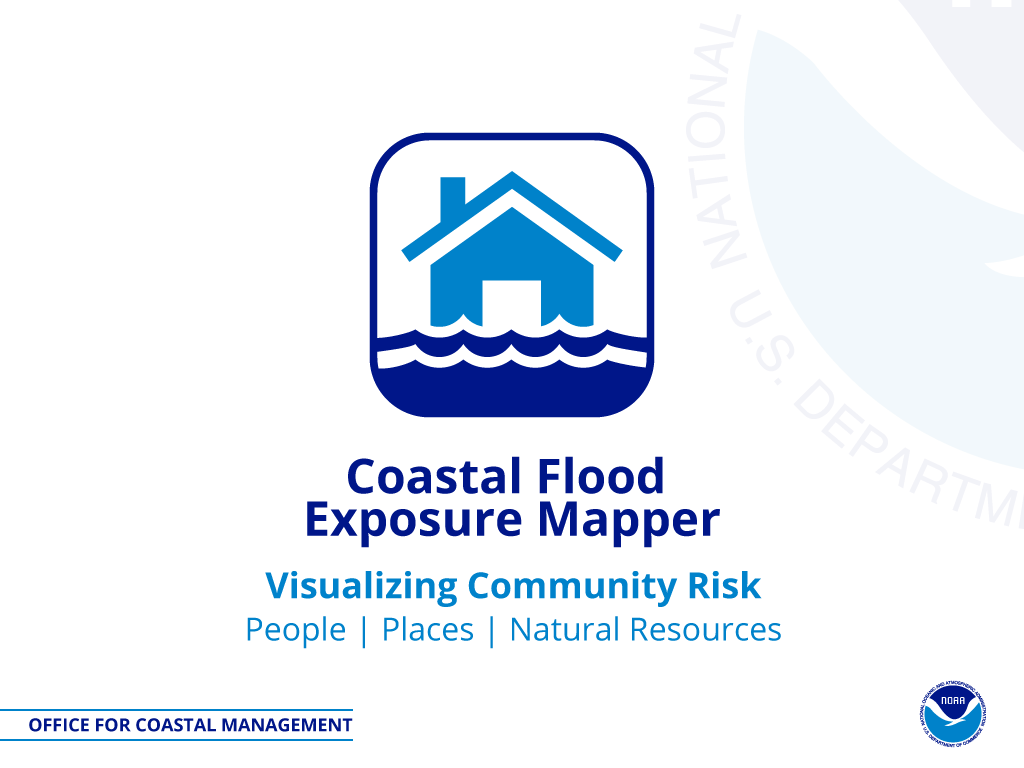 [Speaker Notes: Key Message: The mapper is a screening-level tool with existing national data that are locally relevant. The mapper was developed to get the conversation started around coastal flood hazard risks and associated vulnerabilities, but we encourage users to obtain local data to conduct more detailed analyses, if necessary. 

The concept for a coastal flooding composite hazard layer contained within the tool was initially developed for coastal areas of New York after Hurricane Sandy to depict geographically dependent susceptibility to coastal flooding, storm surge, and long-range inundation impacts. The mapping method was modified and expanded to the rest of the East Coast, Gulf of Mexico, and Pacific and Caribbean islands and territories for the Coastal Flood Exposure Mapper. This map layer aggregates risk information for multiple coastal flood hazards. This map shows the gradient of coastal flood risk that ranges from areas outside the FEMA 1% annual chance floodplain that are still at risk from high magnitude, low frequency events like major land-falling hurricanes and tsunamis, to areas nearer the coast that are also at risk from higher frequency flood events, wave impacts, and long-term sea level change. At any given location the user can query which coastal flood hazards may impact that spot. This layer should not be confused with, and may not be substituted for, any existing regulatory risk maps or associated boundaries. These maps are for planning purposes only.]
Coastal Flood Exposure Mapper
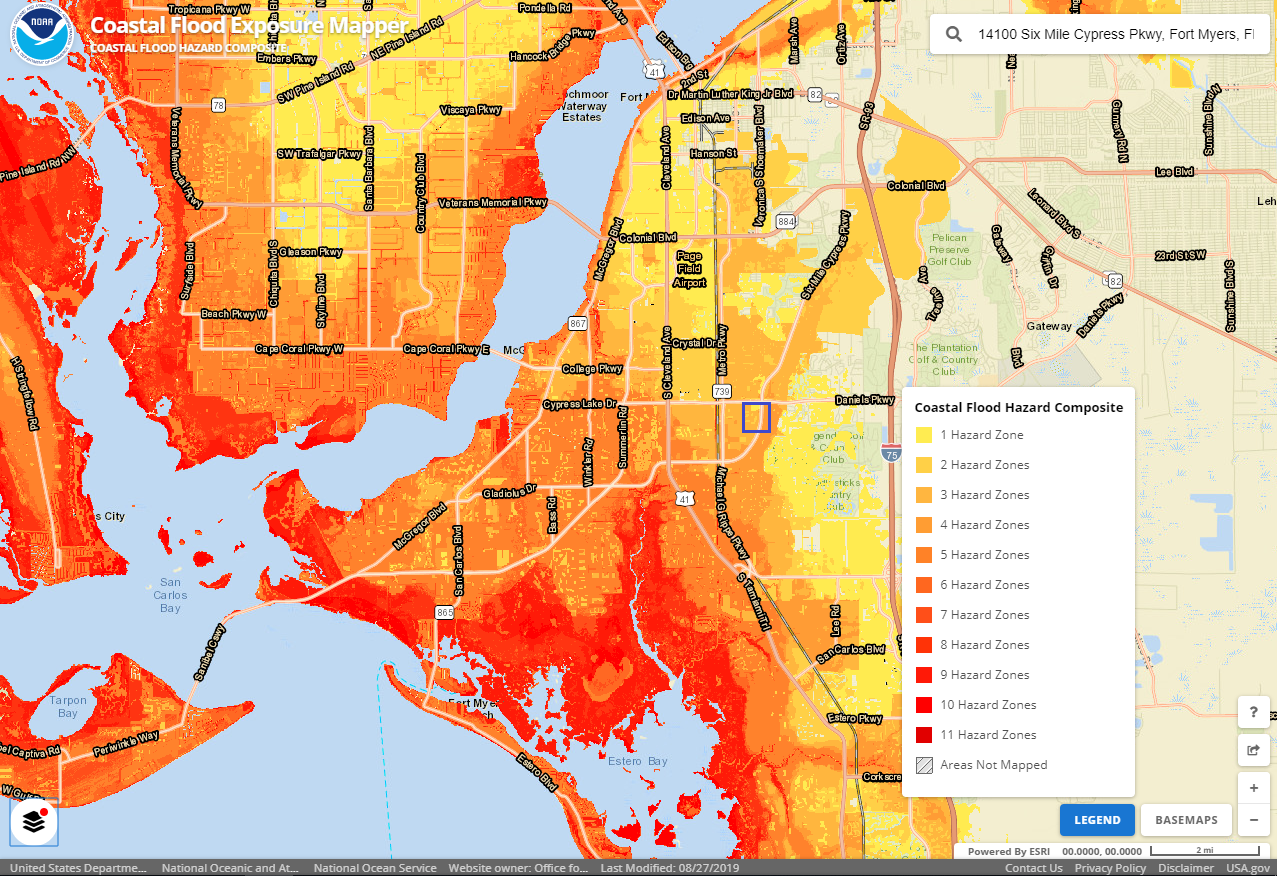 [Speaker Notes: The concept for a coastal flooding composite hazard layer contained within the tool was initially developed for coastal areas of New York after Hurricane Sandy to depict geographically dependent susceptibility to coastal flooding, storm surge, and long-range inundation impacts. The mapping method was modified and expanded to the rest of the East Coast, Gulf of Mexico, and Pacific and Caribbean islands and territories for the Coastal Flood Exposure Mapper. This map layer aggregates risk information for multiple coastal flood hazards. This map shows the gradient of coastal flood risk that ranges from areas outside the FEMA 1% annual chance floodplain that are still at risk from high magnitude, low frequency events like major land-falling hurricanes and tsunamis, to areas nearer the coast that are also at risk from higher frequency flood events, wave impacts, and long-term sea level change. At any given location the user can query which coastal flood hazards may impact that spot. This layer should not be confused with, and may not be substituted for, any existing regulatory risk maps or associated boundaries. These maps are for planning purposes only.]
Coastal Flood Exposure Mapper
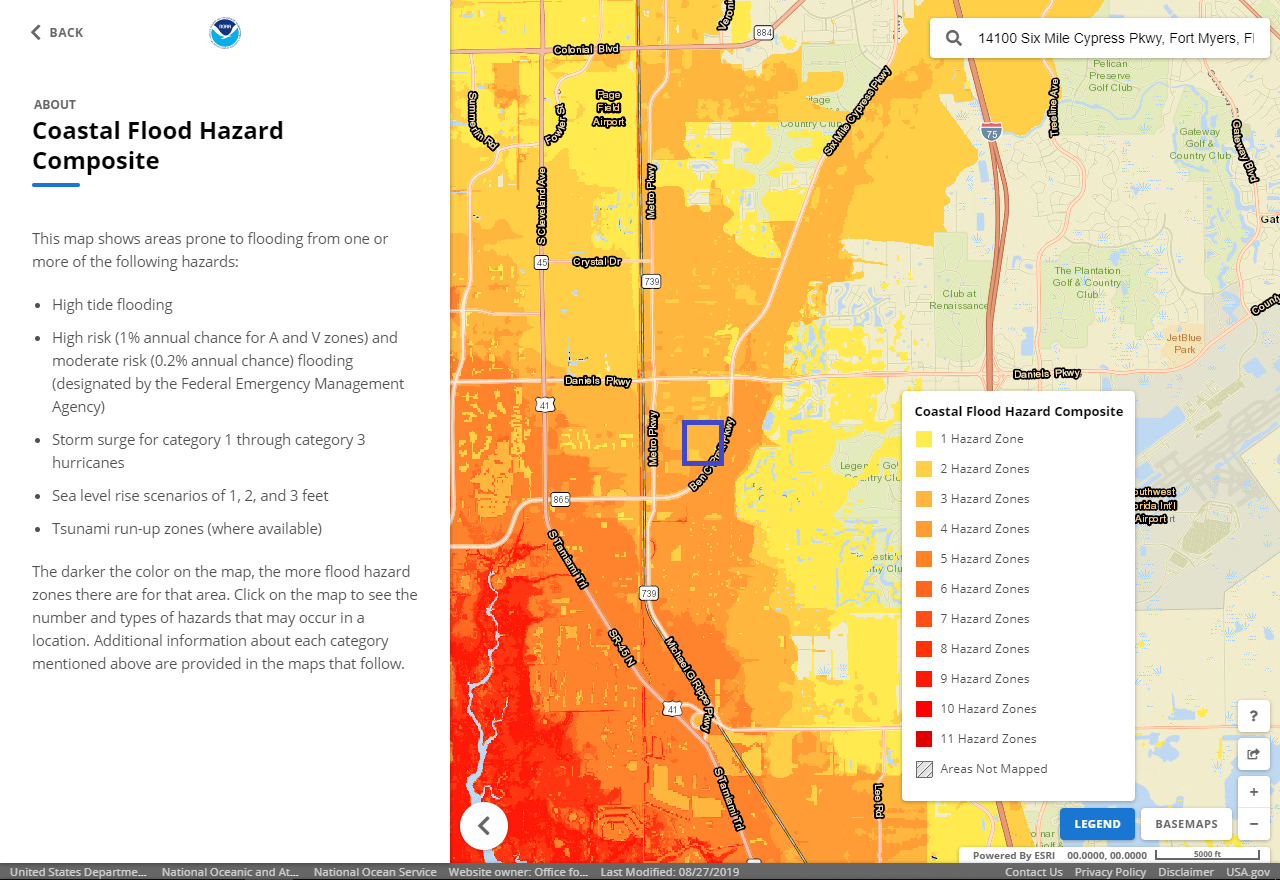 Questions?
Tarice.Taylor@noaa.gov